Integration of UAS into Lifesaving Operations
Hugh Roarty and Jaden Dicopoulos
February 24, 2021
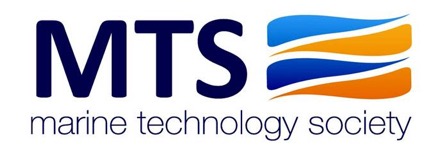 Rutgers University - Coastal Ocean Observation Lab 1992 - 2014
                          Center for Ocean Observing Leadership 2014 -
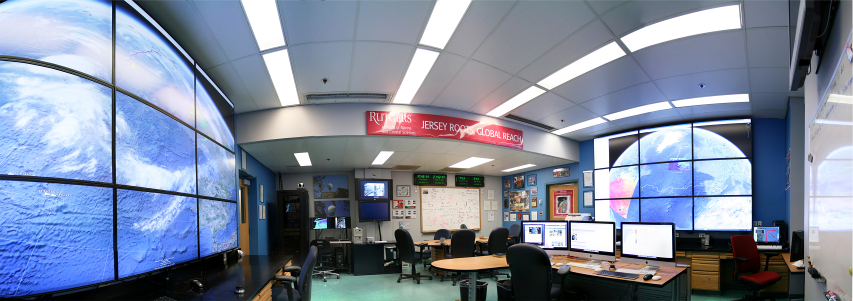 Vessels - 

Satellite
Satellite
CODAR
Ships/ Vessels
Glider
REMUS
Data Vis.
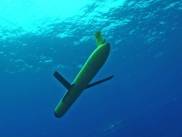 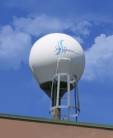 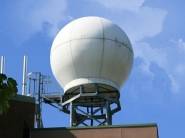 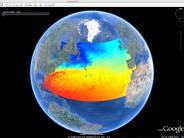 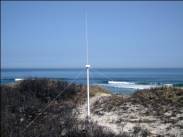 Modeling
Security
Leadership
Education
Glider Fleet
CODAR Network
L-Band & X-Band Satellite Receivers
3-D Nowcasts
& Forecasts
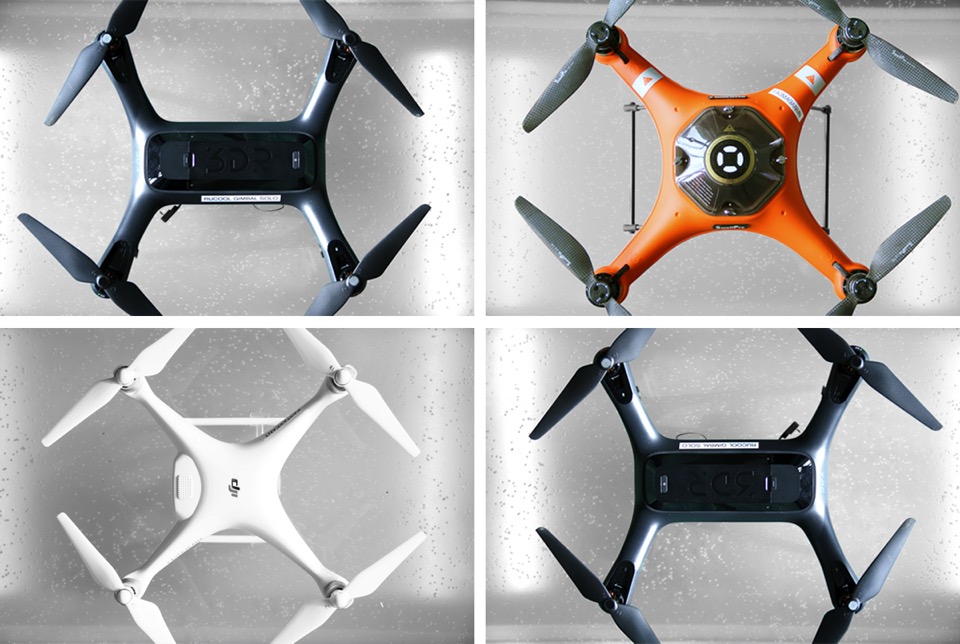 Long Branch - 2015
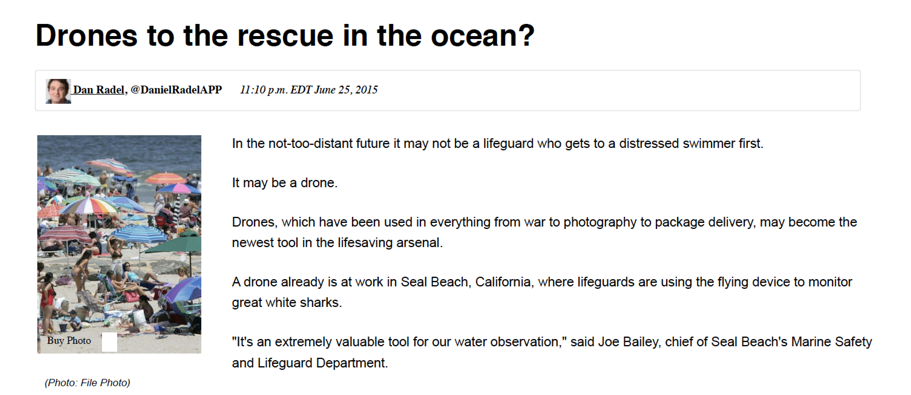 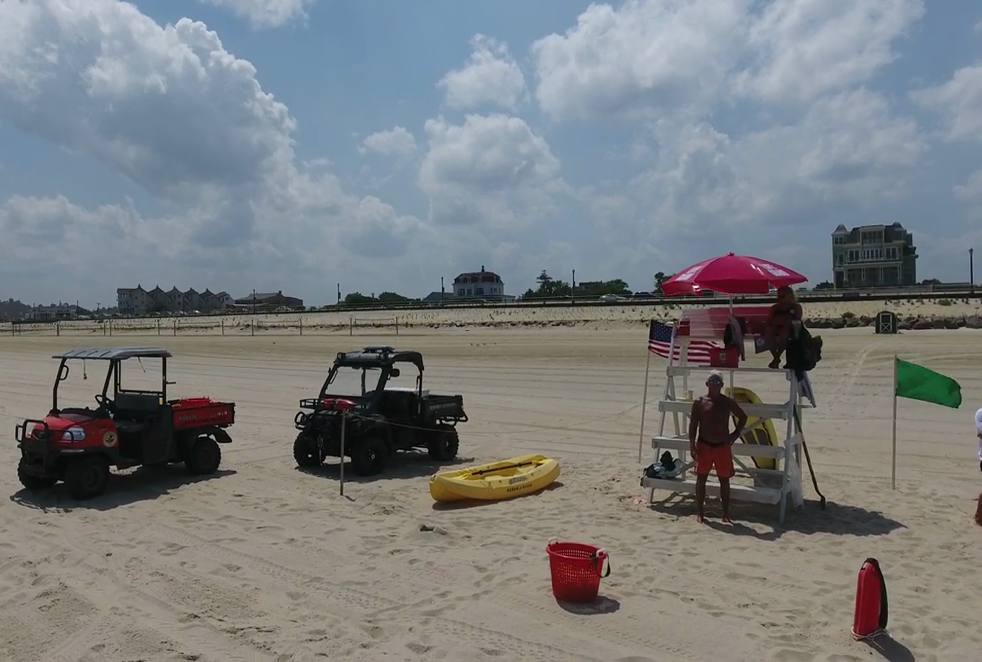 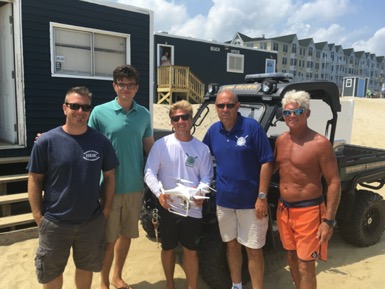 Long Branch - 2016
[Speaker Notes: Summer 2015 Ocean Rescue Report
582 Water Rescues (62 of these rescues occurred during our late shift hours, 5pm-7pm) 
4,177 Preventions - Injuries, rescues and/or life-threatening situations prevented by lifeguards]
System Engineering Life Cycle Process
Step 1: Develop Concept of Operations
Rescue swimmers in need
Communicate to swimmers in need
Scout out an area for potential threats
Able to work Night or Day
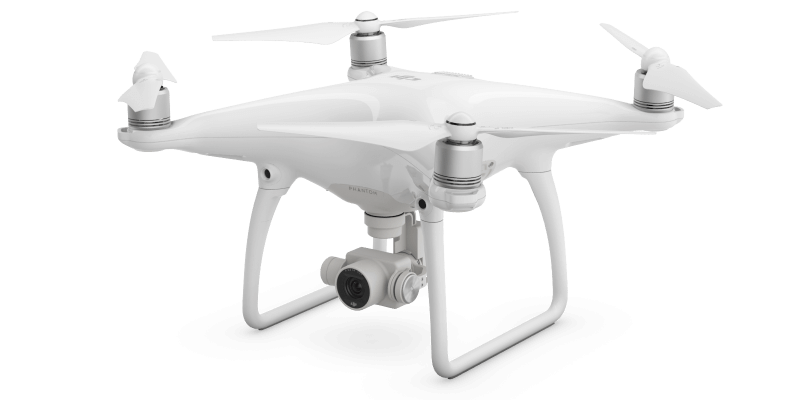 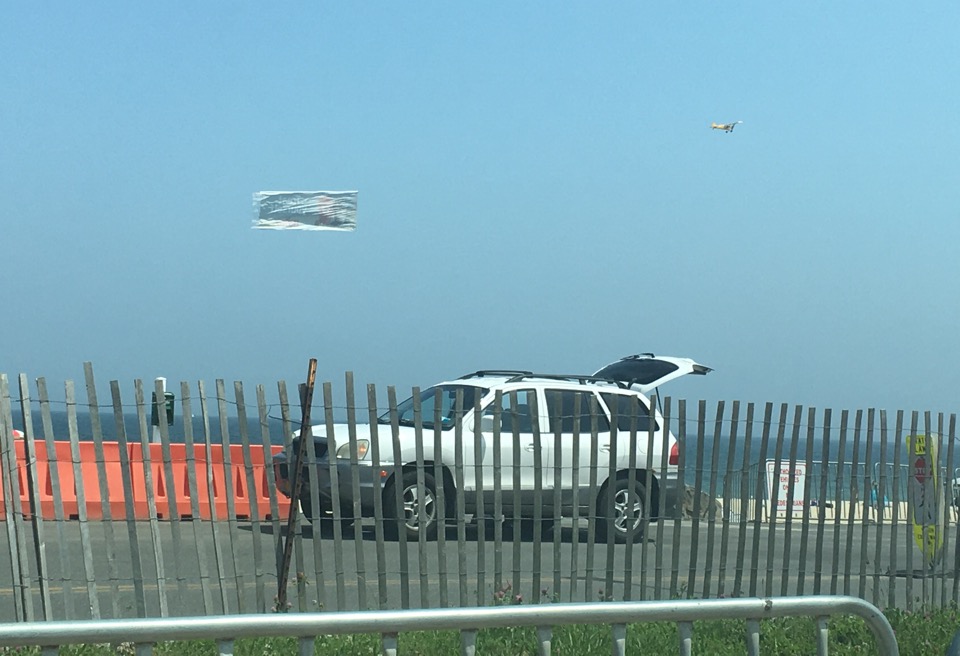 Restrictions
[Speaker Notes: Restrictions

Don't fly above 400 feet 
Don't fly near people or stadiums
Don't fly within five miles of an airport
Don't let the drone out of your sight
Don't interfere with manned aircraft
Don't fly a drone that weighs more than 55 pounds]
Simulation Software
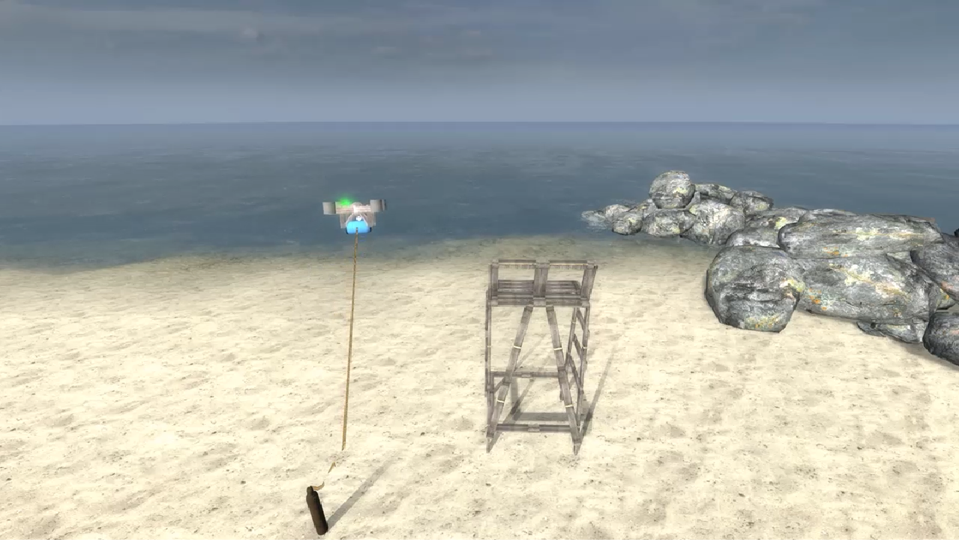 [Speaker Notes: Modelling software package utilizing Garry’s Mod (GMod) is a sandbox game.]
Release Mechanism Design
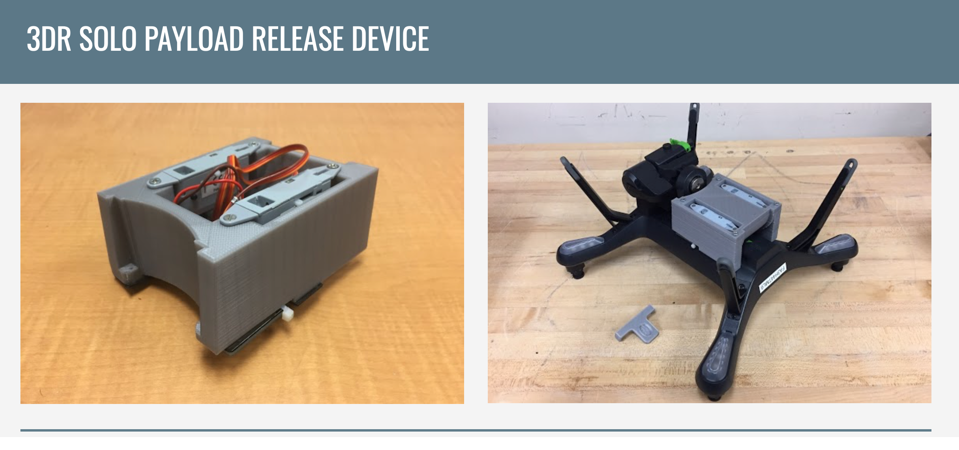 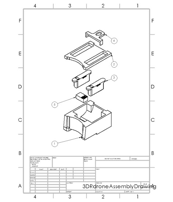 Weblink
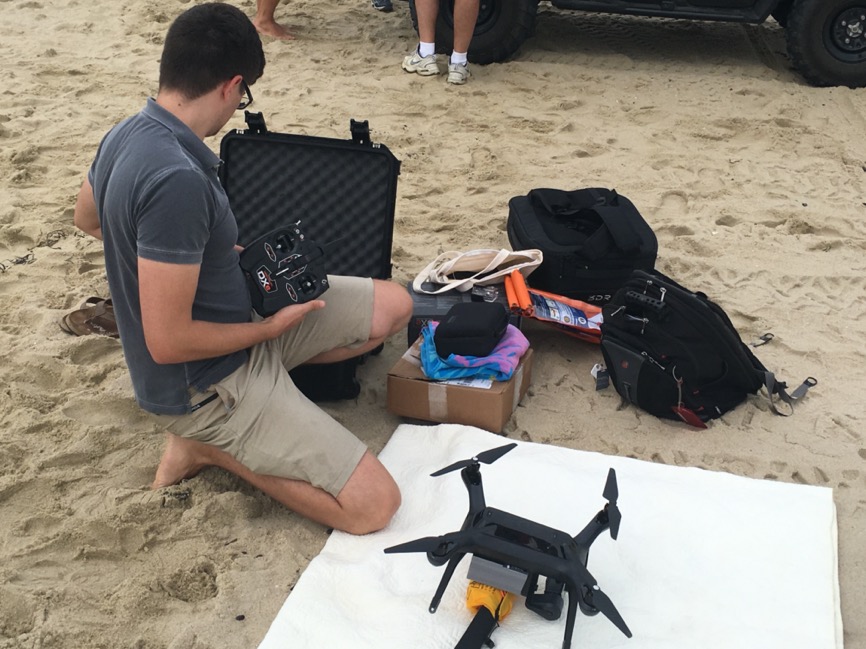 Long Branch - 2017
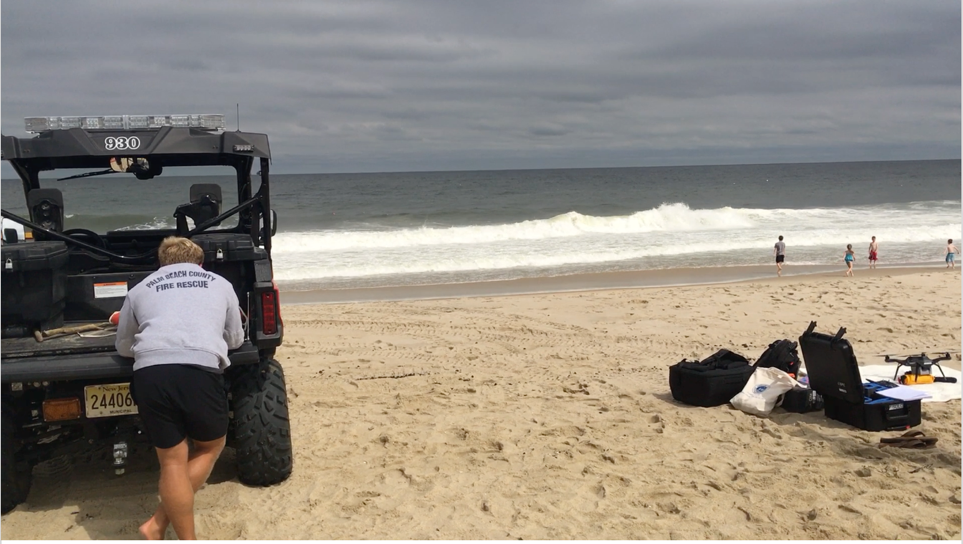 https://www.youtube.com/watch?v=Z1ild11zPFg&feature=youtu.be
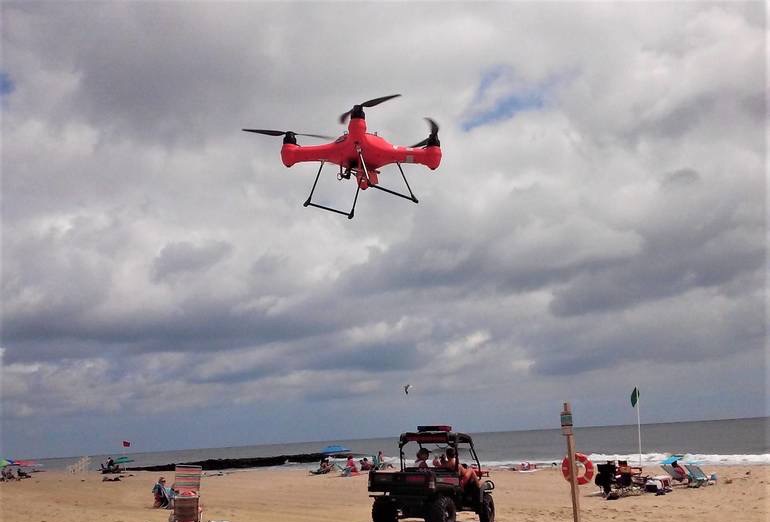 Belmar - 2018
Aerial Video of Belmar Beach
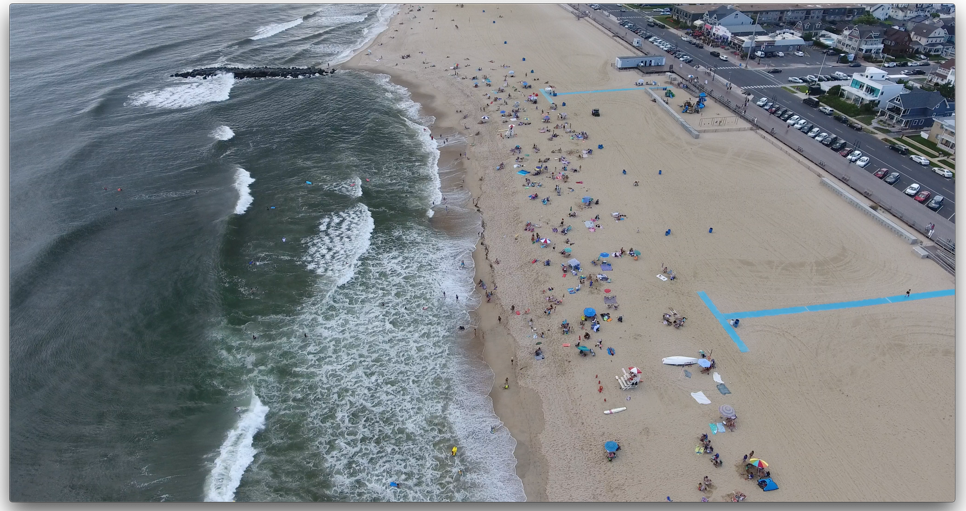 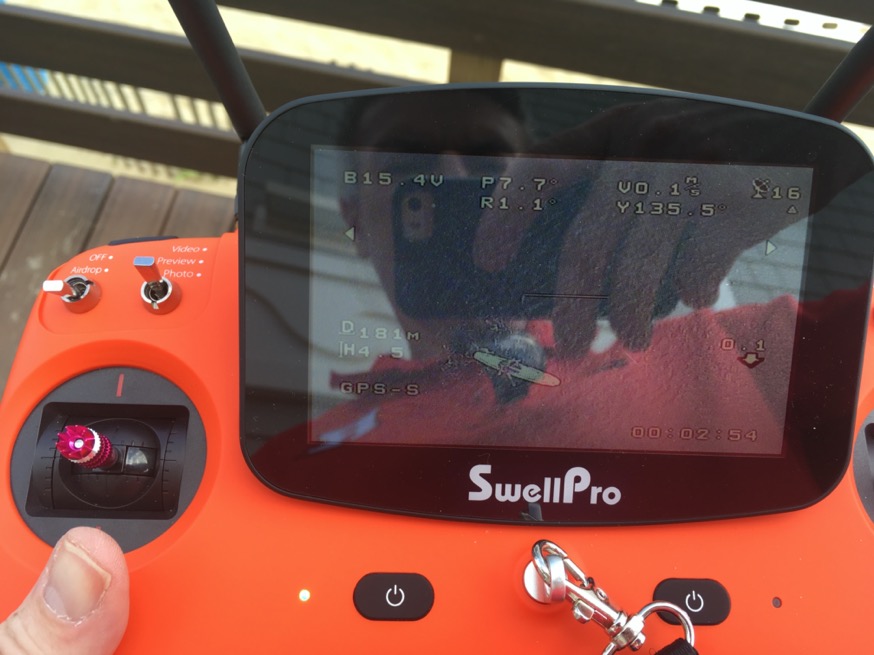 Port Monmouth, NJAerial Survey May 2018
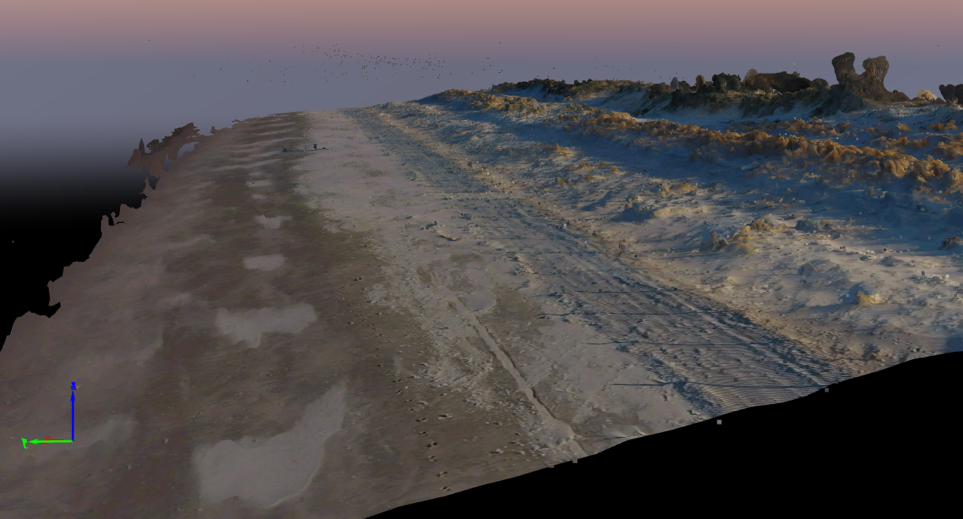 dune
water
Pix4D Model
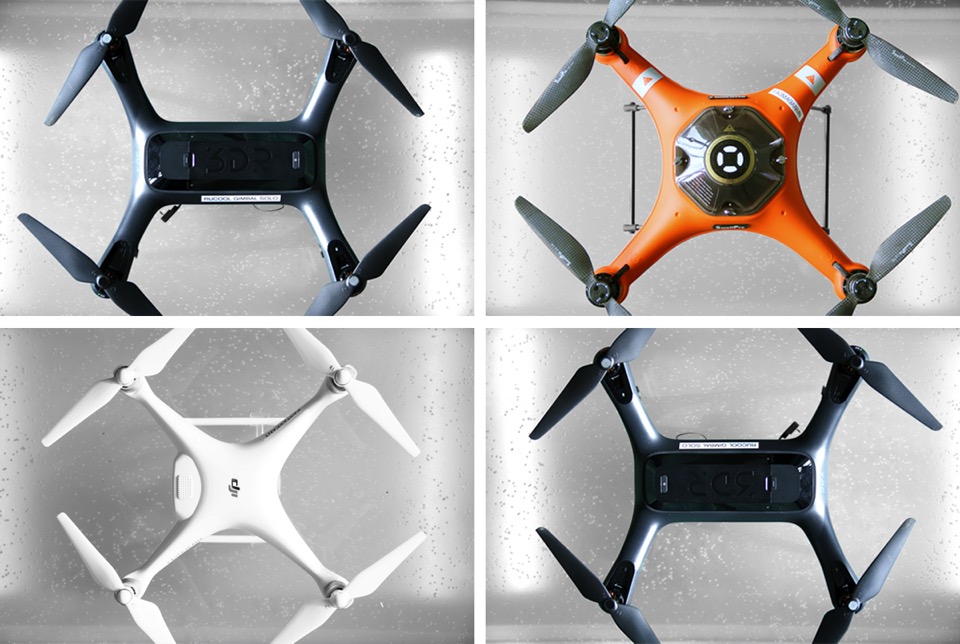 Integration of UAS into Lifesaving Operations
THANK YOU
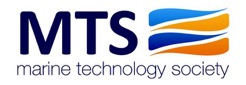